الغدةُ الدرقيةُ
لنتذكر معاً ما تعلمناه سابقاً
أين تقعُ الغدةُ النخاميةُ 

تقعُ اسفلَ الدماغِ وحجمُها بحجم حبةِ الحمصِ
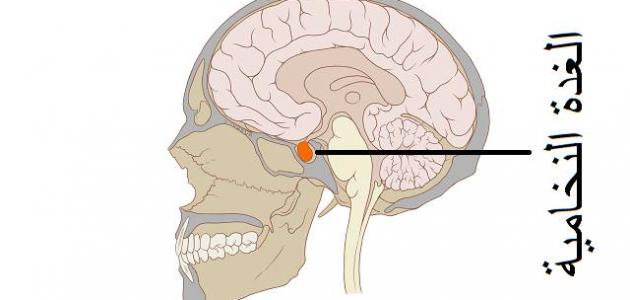 لنتذكر معاً ما تعلمناه سابقاً
ما وظيفةُ الغدةُ النخاميةُ 
 تفرزُ مواداً ضروريةً لنموِ الجسمِ
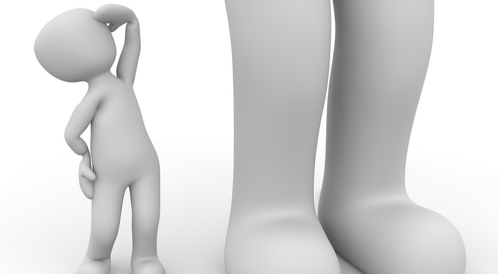 الغدة الدرقية
تعريفُ الغدةِ الدرقيةِ
تقع أمامَ الحنجرةِ تزنُ حوالي 25 غرام تقريباً, الموادُ التي تفرزها تنظمُ عمليةَ توليدِ الطاقةِ في الجسم 
يدخلُ اليودُ في تركيب الموادِ التي تفرزُها
نتائجُ نقصِ إفرازِ الغدةِ الدرقيةِ لدى الأطفالِ
يسببُ قزامةَ الجسمِ , توقفُ النموِ , خمولاً عقلياً
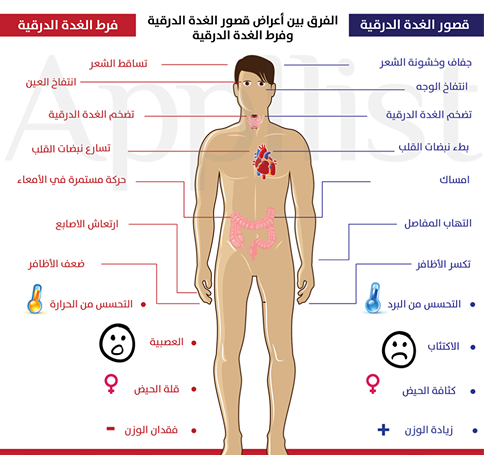 نتائجُ نقصِ إفرازِ الغدةِ الدرقيةِ لدى الكبارِ
نقصُ افرازِ الغدةِ الدرقيةِ لدى الكبارِ يسببُ 
السمنةَ المفرِطةَ
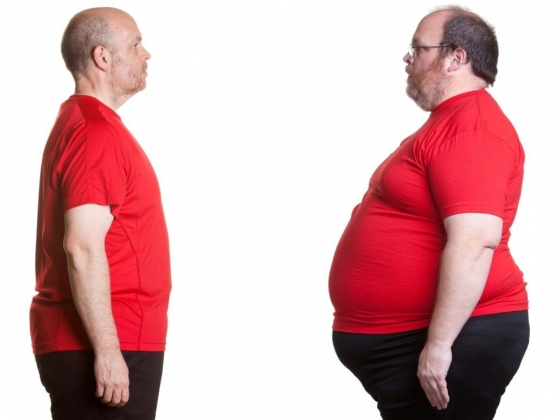 هل تعلم
أنَ الأغذيةَ كالسبانخِ ,والملفوفِ , والاسماكِ  غنيةٌ باليودِ الضروريِ لموادِ الغدةِ الدرقيةِ وفي حالِ نُقصانِها في الغذاء تسببُ حالةً تسمى 
عَوز اليودِ 
يمكنُ تعويضِ الغذاءِ اليوميِ باستعمالِ ملحِ الطعامِ المضافِ إليه اليود